Fronty a zásobníky
Metodický koncept k efektivní podpoře klíčových odborných kompetencí s využitím cizího jazyka ATCZ62 - CLIL jako výuková strategie na vysoké škole
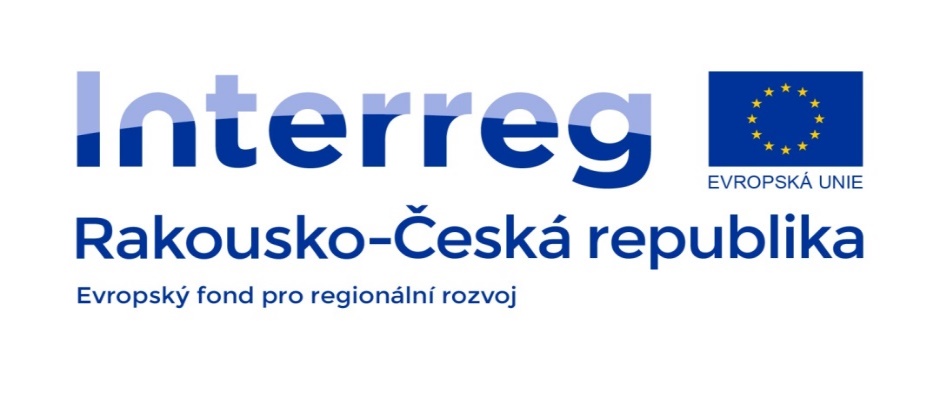 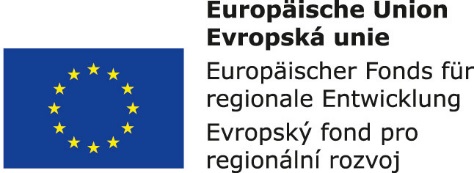 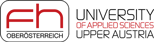 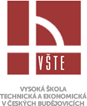 Zásobník – ADT (Abstraktní Datový Typ)
Obsahuje libovolné objekty
Vkládání a mazaní probíhá pomocí principu LIFO (Last In First Out)
Příklad:
Talíře vyskládané na sobě
Operace se zásobníkem:
push(object)	vložení objektu
pop(object)	vrácení a odebrání posledního vloženého objektu
Pomocné operace:
object top()	integer size()		boolean isEmpty()
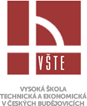 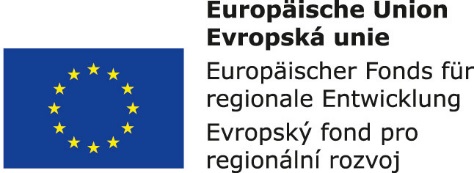 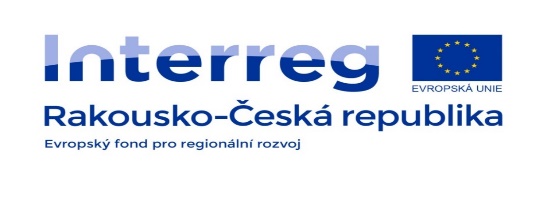 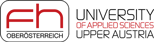 Zásobník
Výjimky
EmptyStackException – operace pop a top na prázdném zásobníku
Aplikace
Přímé
Historie prohlížeče webových stránek
Undo sekvence
Řetězec volání jednotlivých procedur
Nepřímé
Pomocné datové struktury pro algoritmy
Části jiných datových struktur
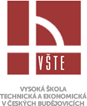 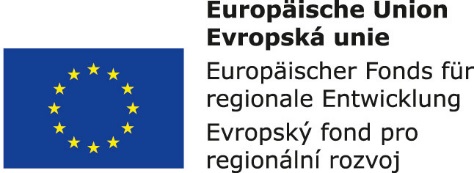 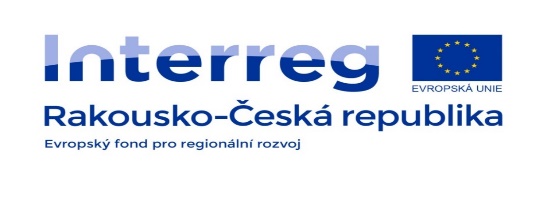 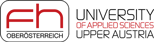 Zásobník – implementace pomocí pole
Nejjednodušší způsob implementace zásobníku
Přidáváme prvky zleva doprava
Proměnná drží index posledního prvku (top element)
Algorithm pop()
	if isEmpty() then
		throw EmptyStackException
	 else  
		t  t  1
		return S[t + 1]
Algorithm size()
	return t + 1
…
S
0
1
2
t
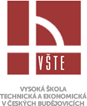 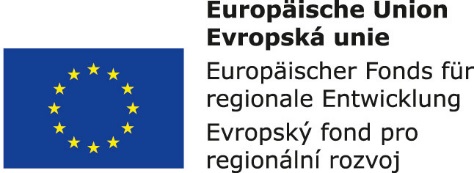 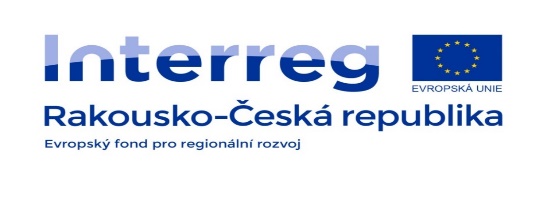 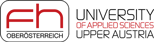 Zásobník založený na poli – vlastnosti
Vlastnosti
n – počet prvků v zásobníku
Paměťová náročnost - O(n) 
Časová náročnost každé operace – O(1)
Omezení
Na začátku musíme definovat velikost zásobníku
Velikost zásobníku nelze jednoduše změnit
Přidání prvku do plného zásobníku vyvolá výjimku specifickou pro implementaci
Fronta
Obsahuje libovolné objekty
Vkládání a odebírání prvků probíhá pomocí principu FIFO (First In First Out)
Operace s frontou
enqueue(object)		vložení objektu na konec fronty
object dequeue()		odebrání objektu zepředu fronty
Pomocné operace
object front()	integer size()	boolean isEmpty()
Fronta
Výjimky
EmptyQueueException – operace dequeue a front na prázdné frontě
Aplikace
Přímé
Pořadníky, fronty na úřadech
Přístup ke sdíleným zdrojům (tiskárny…)
Multiprogramování
Nepřímé
Pomocné datové struktury pro algoritmy
Části jiných datových struktur
Q
0
1
2
f
r
Q
0
1
2
r
f
Fronta – implementace pomocí pole
Použití kruhového pole
Dvě proměnné
f – index prvního prvku
r – index posledního prvku +1
Normální konfigurace
Kruhová konfigurace
Fronta – implementace pomocí pole
Algorithm size()
	return (N - f + r) mod N

Algorithm isEmpty()
	return (f = r)
Algorithm dequeue()
	if isEmpty() then
		throw EmptyQueueException
	 else
		o  Q[f]
		f  (f + 1) mod N
		return o
Algorithm enqueue(o)
	if size() = N  1 then
		throw FullQueueException
	 else  
		Q[r]  o
		r  (r + 1) mod N